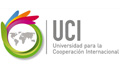 Criterios para inversiones de reemplazo
Mba. Peggy Chaves
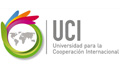 Criterio contable
Reemplazo de los activos en la misma cantidad de años en que puede depreciarse contablemente
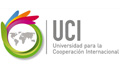 Criterio técnico
Define el período de reemplazo en función de estándares predeterminados de uso.
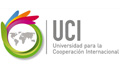 Criterio comercial
Determina el período de reemplazo en funcionamiento  de alguna variable comercial generalmente asociada a la imagen corporativa
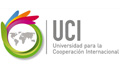 Criterio económico
Estima el momento óptimo económico de la sustitución